Mĩ thuật 2
KÍNH CHÀO QUÝ THẦY CÔ GIÁO
VỀ DỰ GIỜ
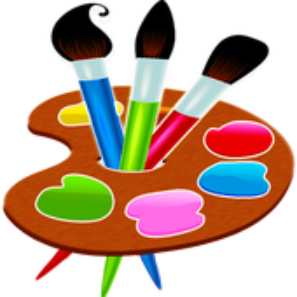 Giáo viên: TRẦN THỊ DIỄM
Năm học: 2023- 2024
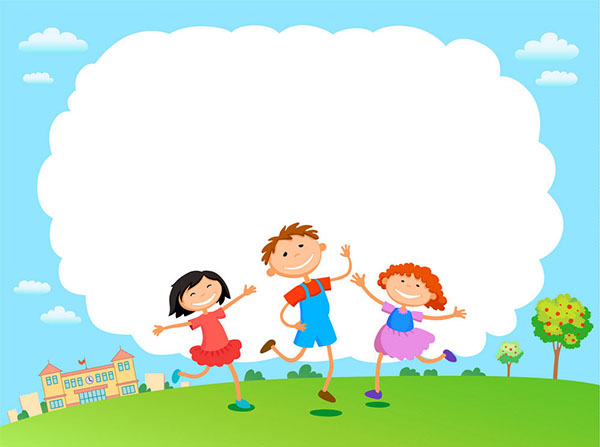 1.Khởi động
Nhìn hình đoán vật
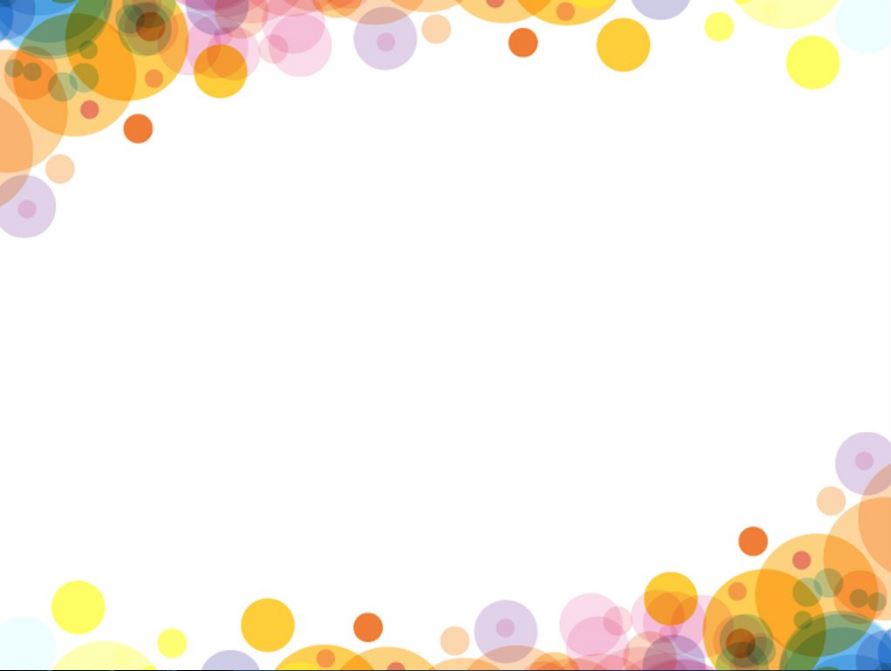 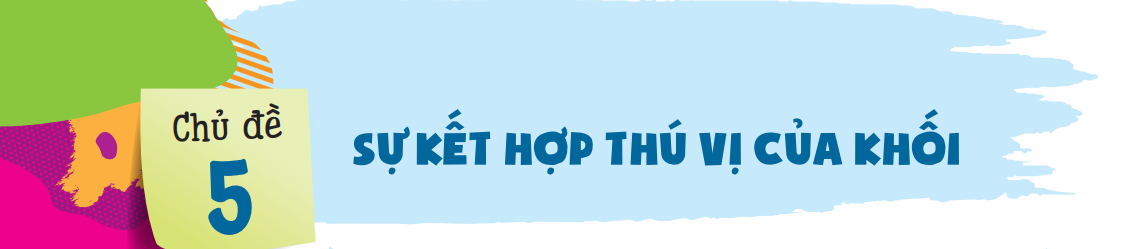 (3 tiết)
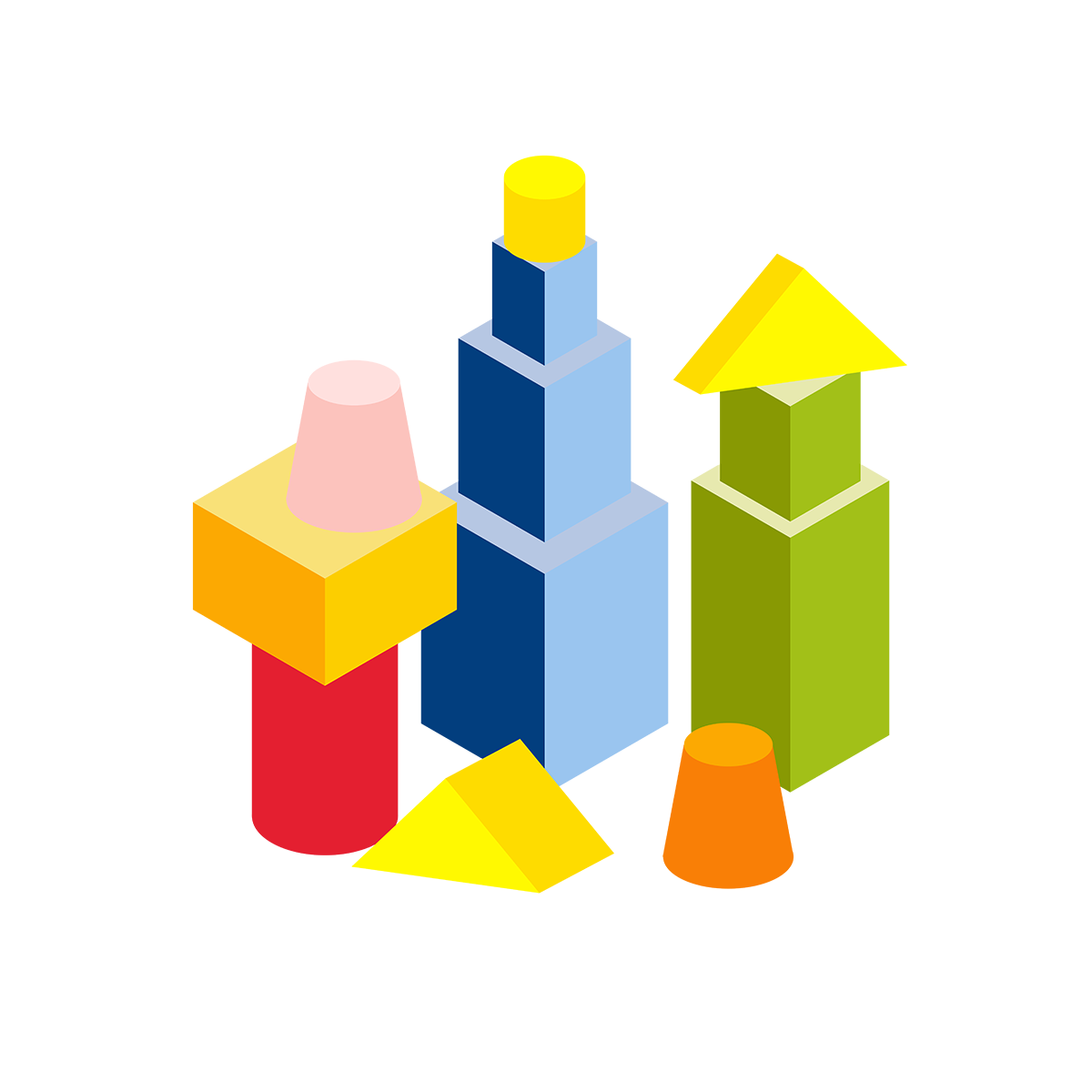 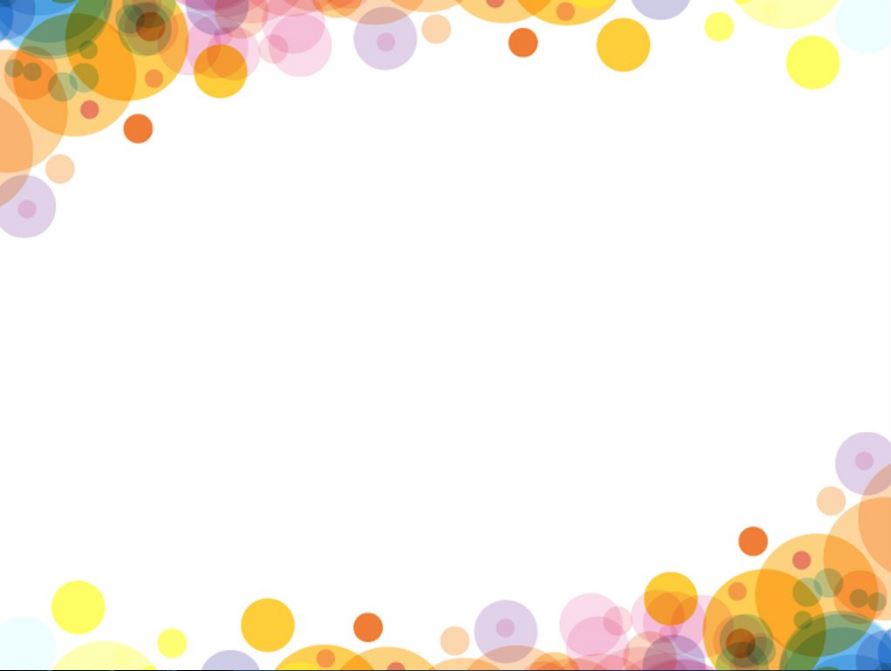 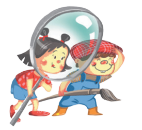 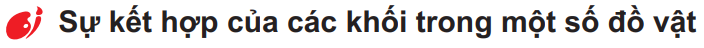 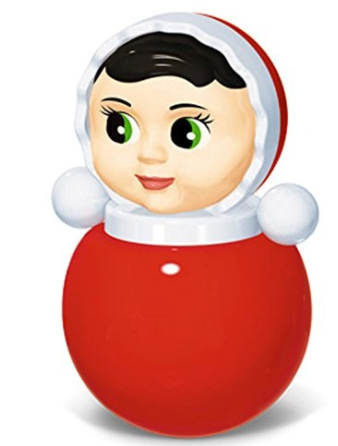 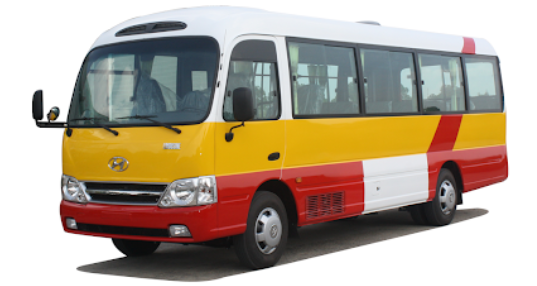 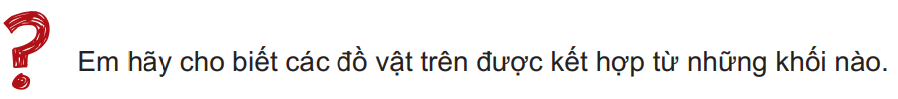 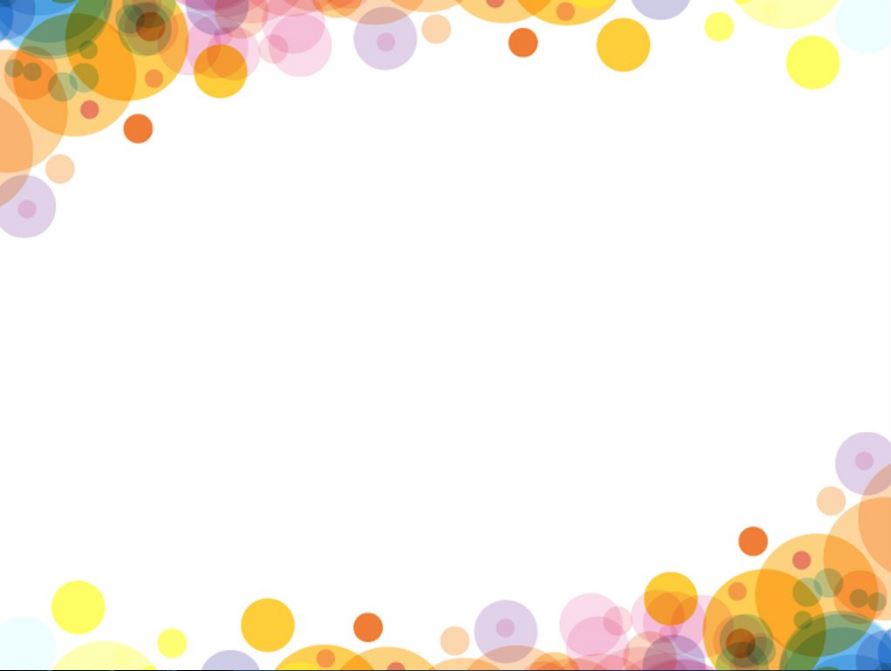 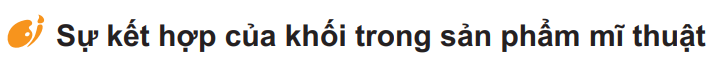 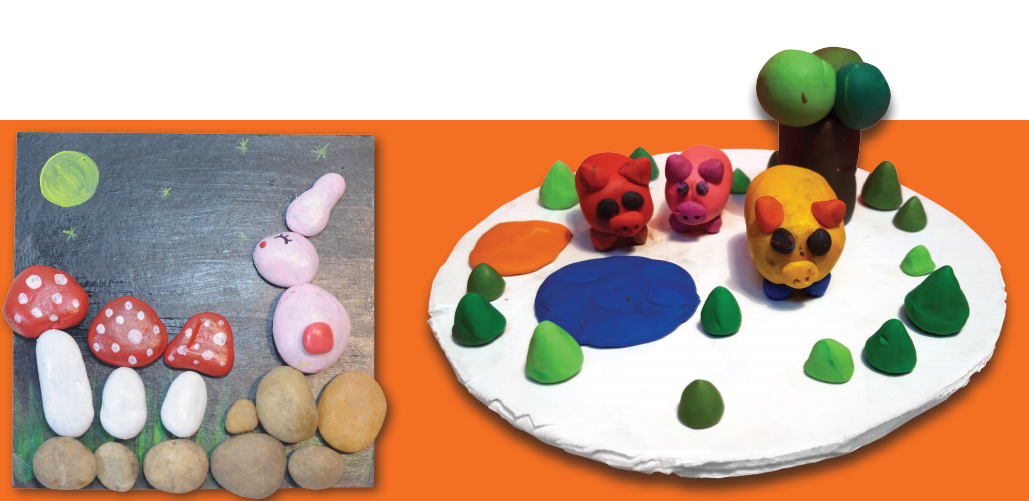 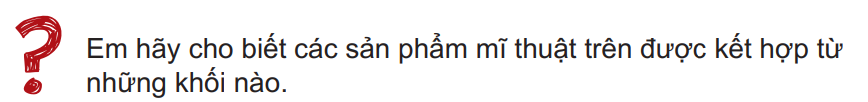 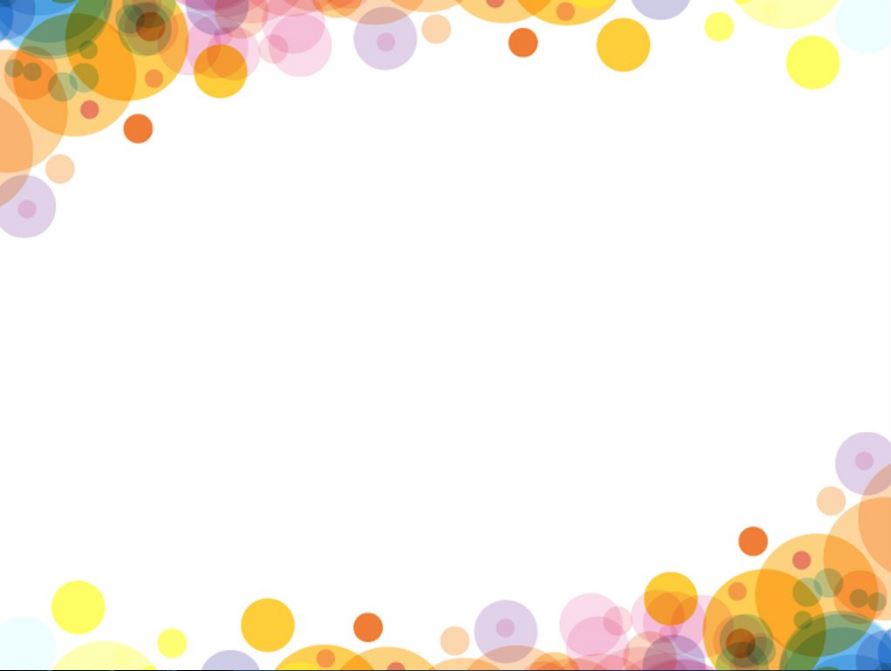 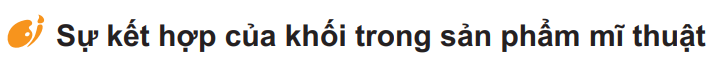 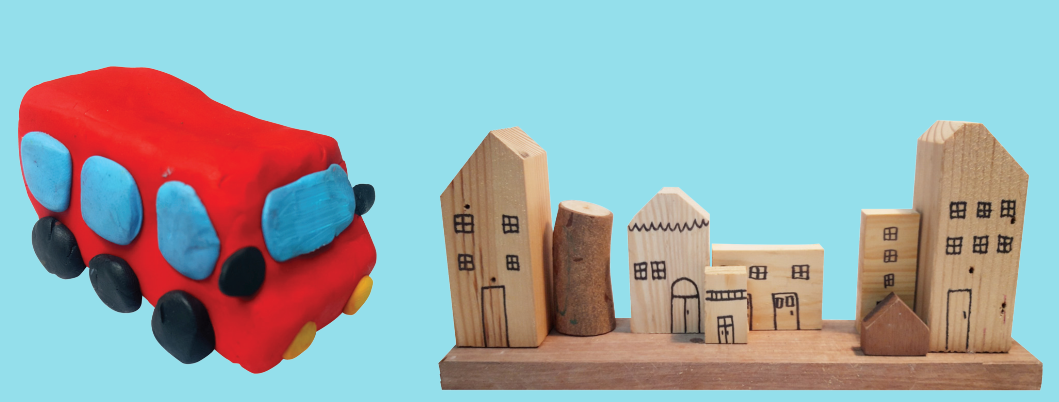 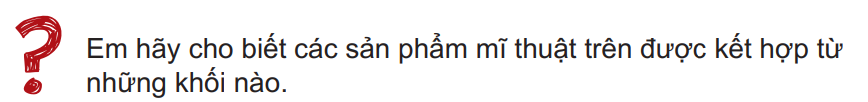 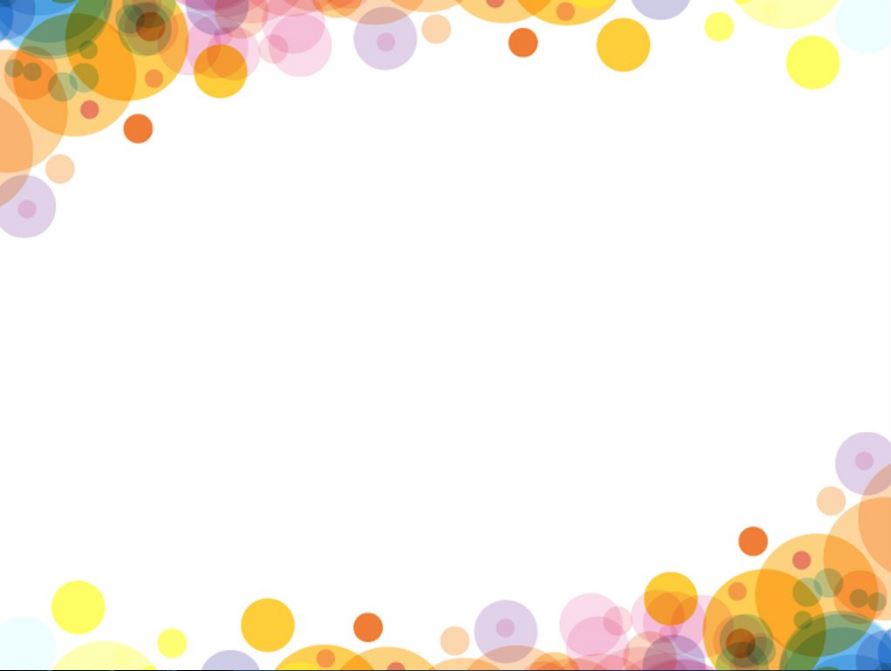 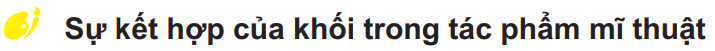 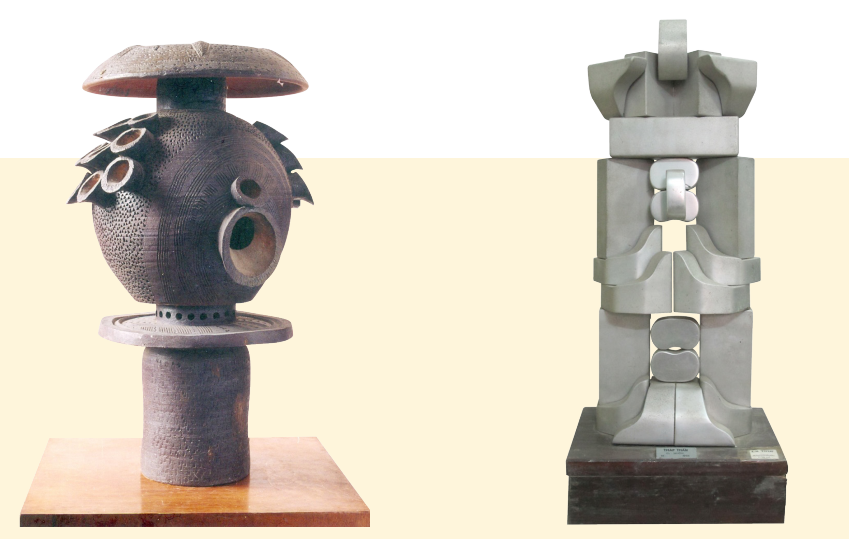 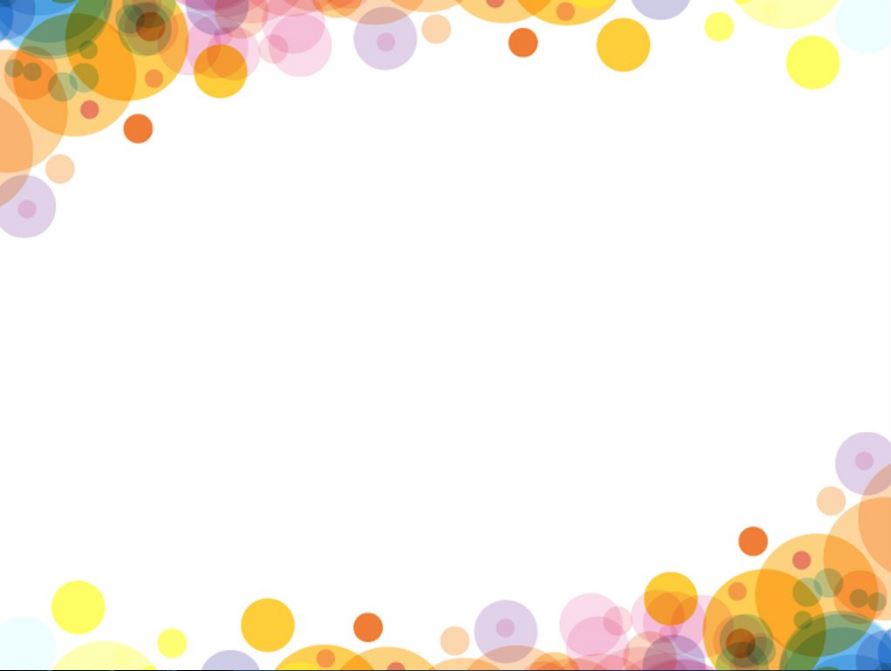 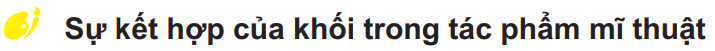 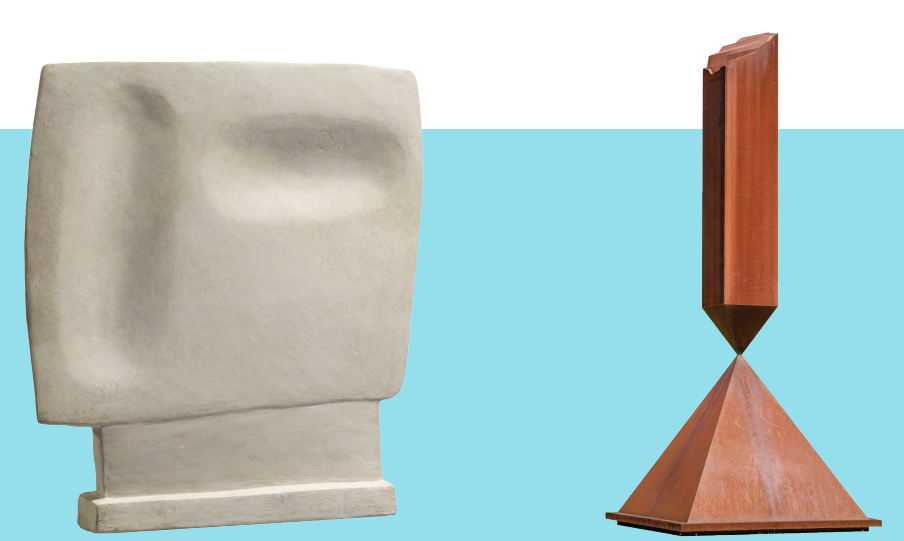 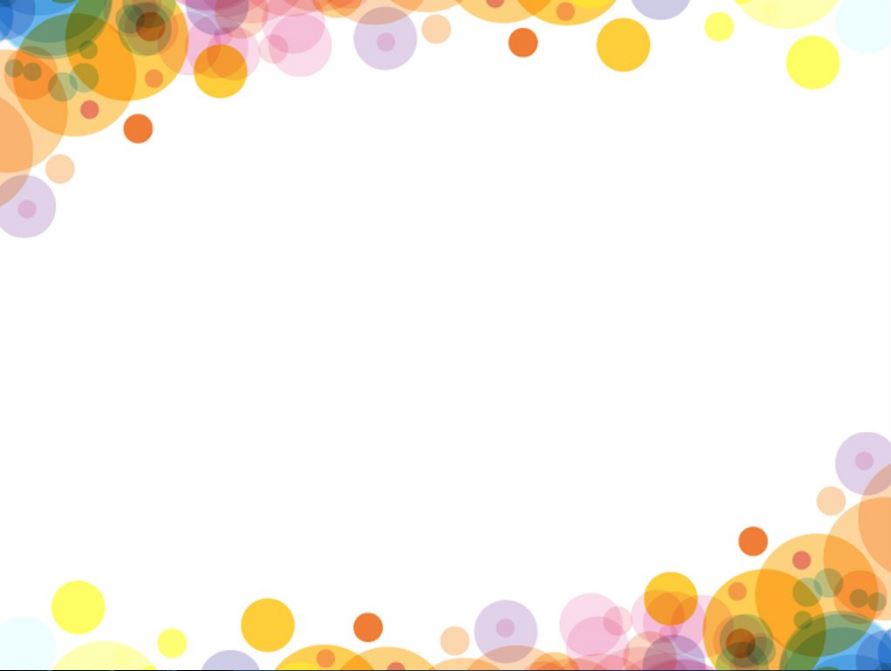 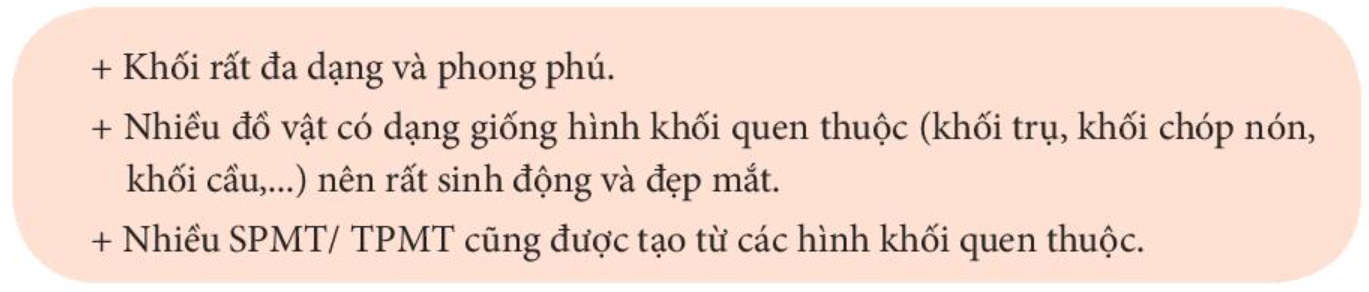 Em sẽ kết hợp khối nào trong phần thực hành, sáng tạo sản phẩm mĩ thuật của mình?
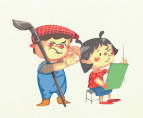 Dùng vật liệu sẵn có tạo hình và sắp xếp thành một sản phẩm mĩ thuật em yêu thích.
Sản phẩm mĩ thuật của học sinh
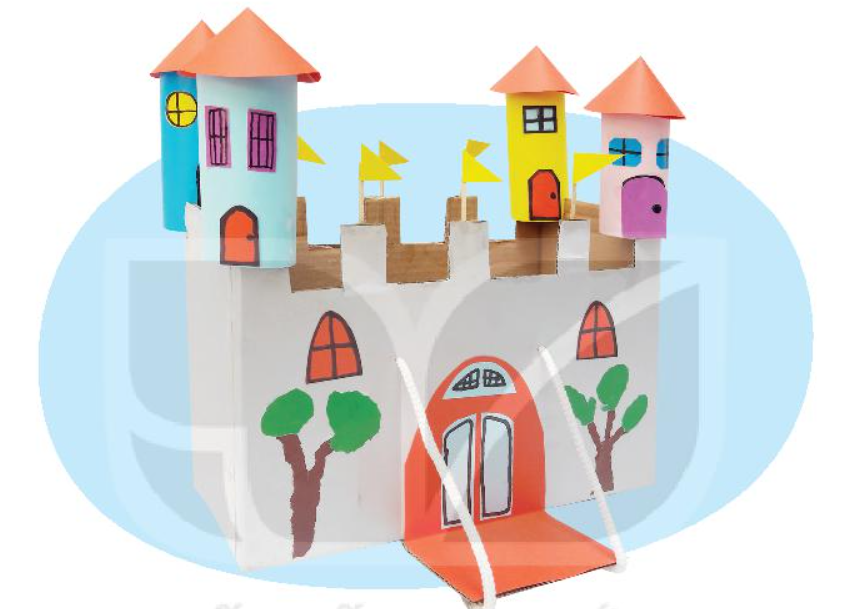 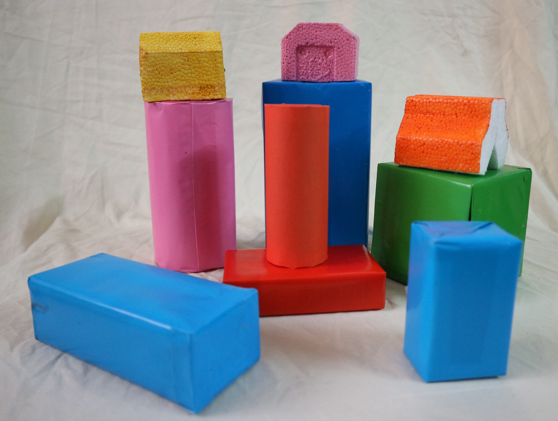 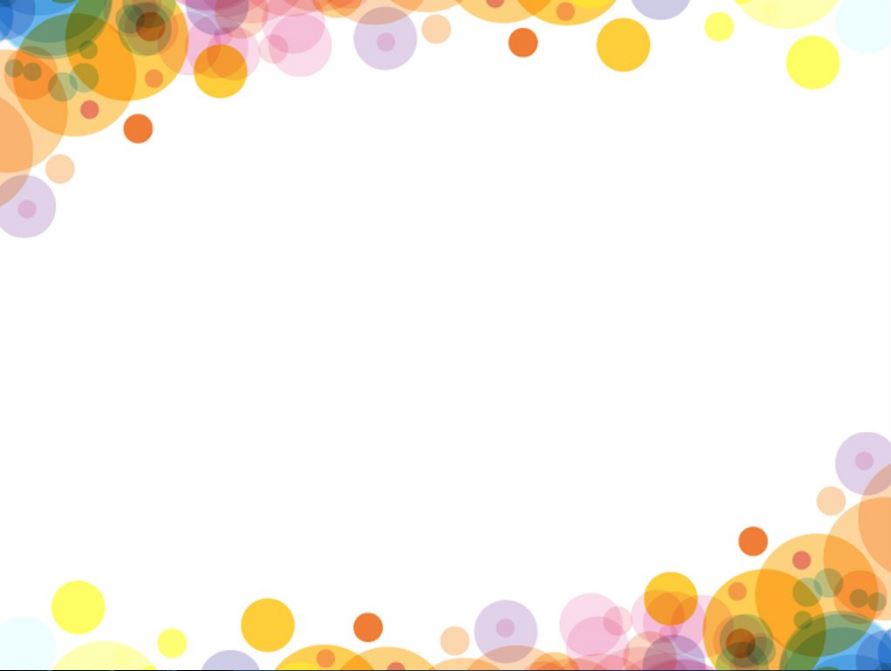 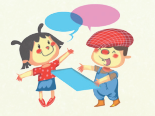 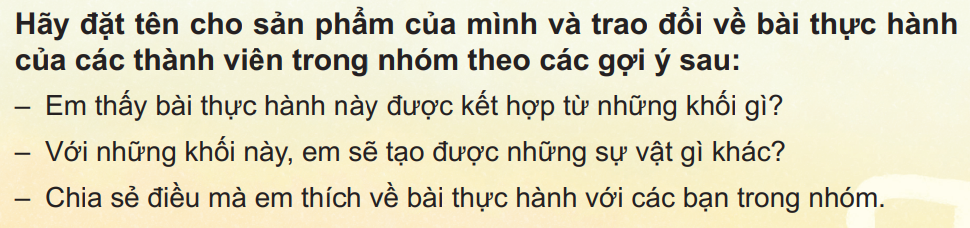 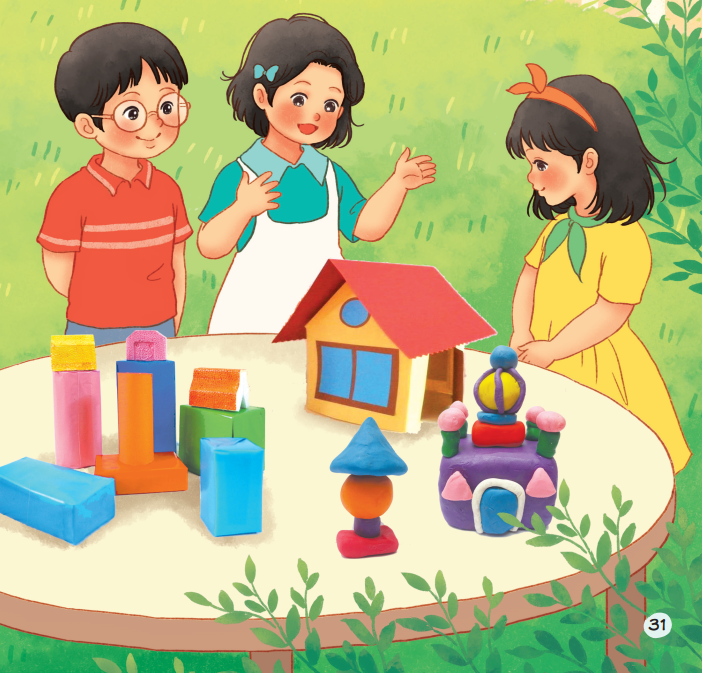 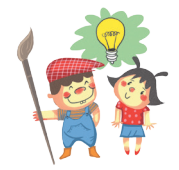 Sử dụng các khối đã biết để sắp xếp hoàn thành sản phẩm mĩ thuật mà em yêu thích.
Sản phẩm mĩ thuật của học sinh
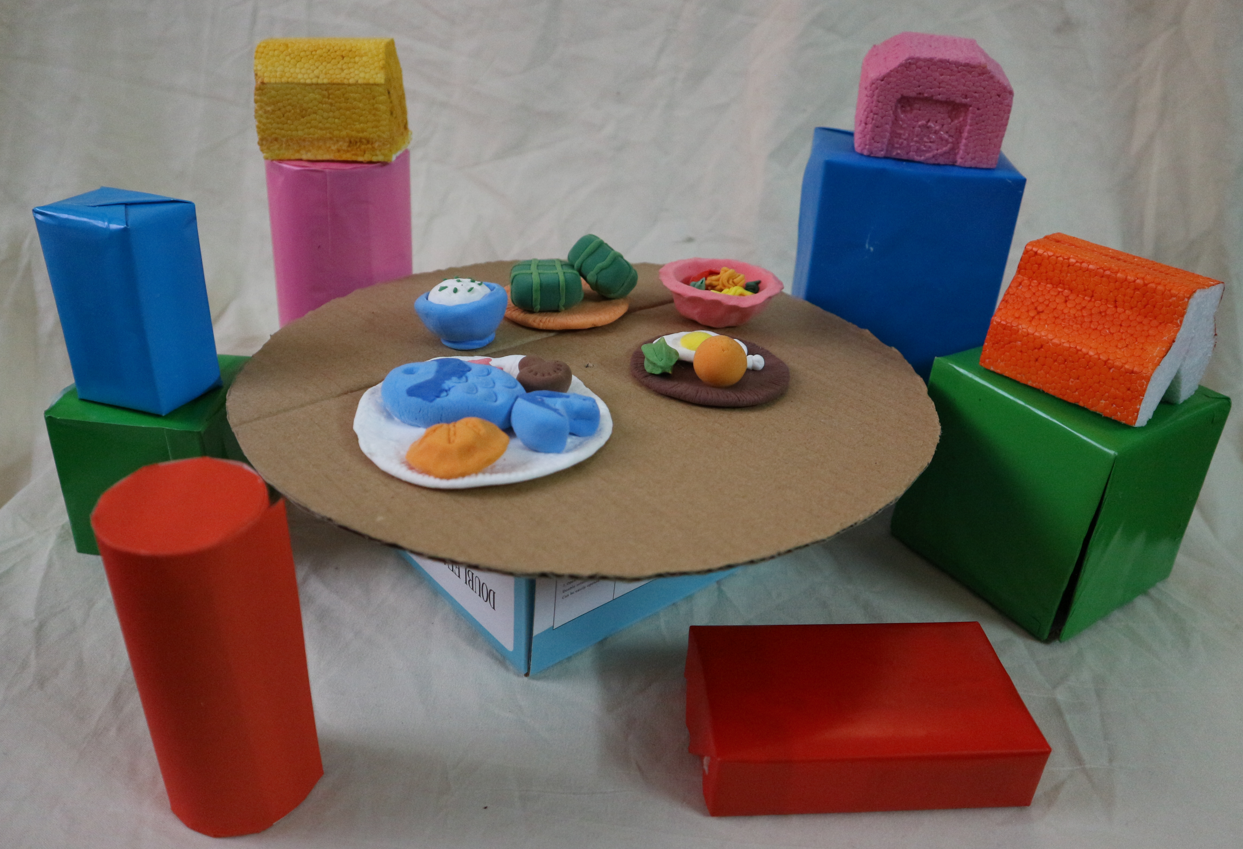 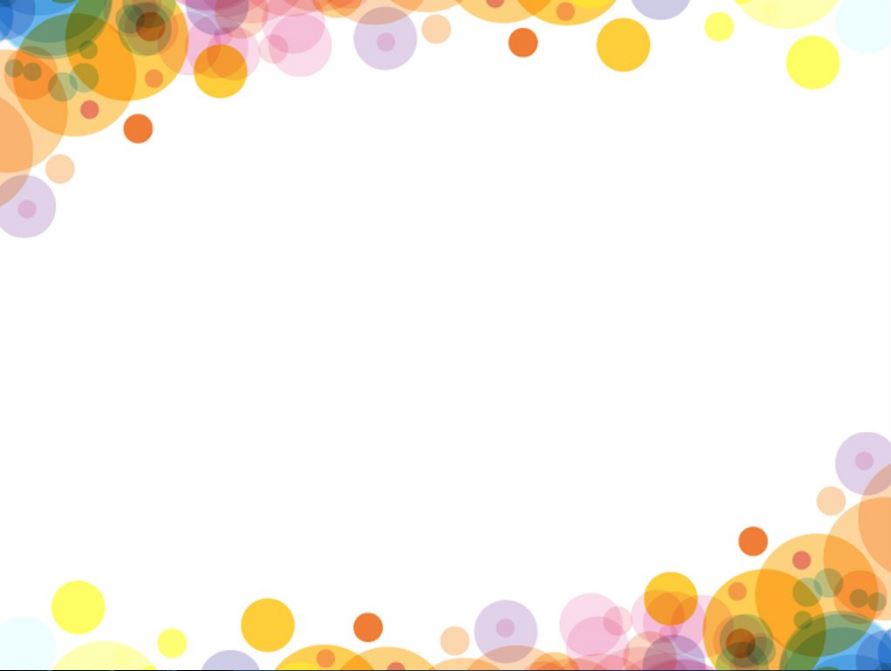 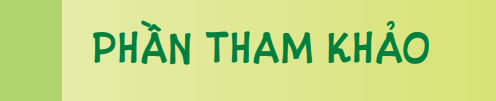 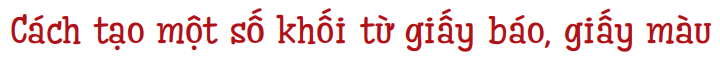 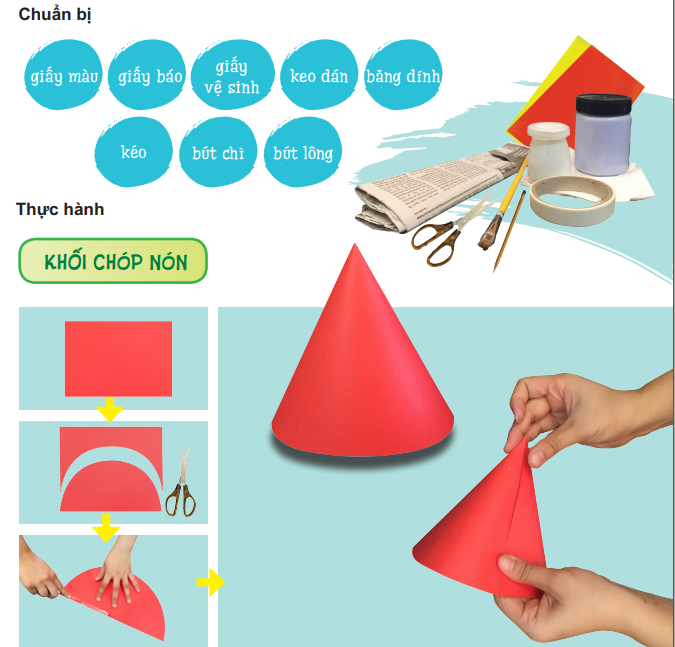 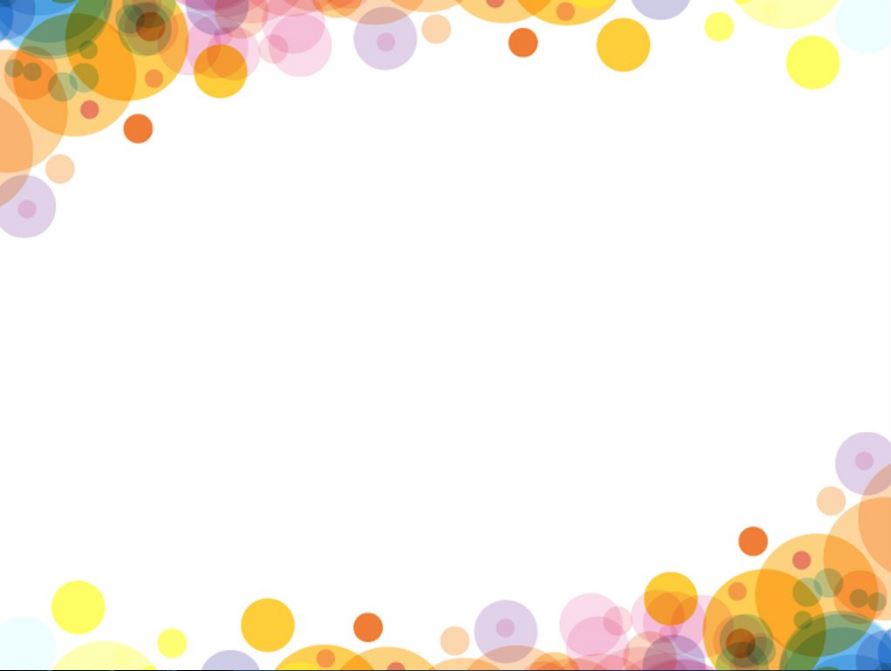 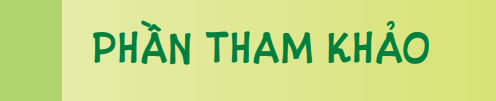 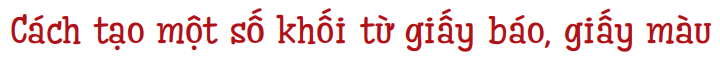 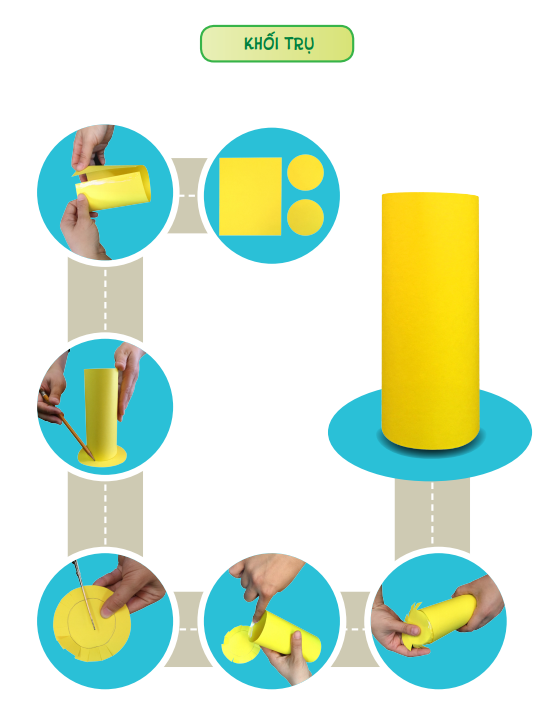 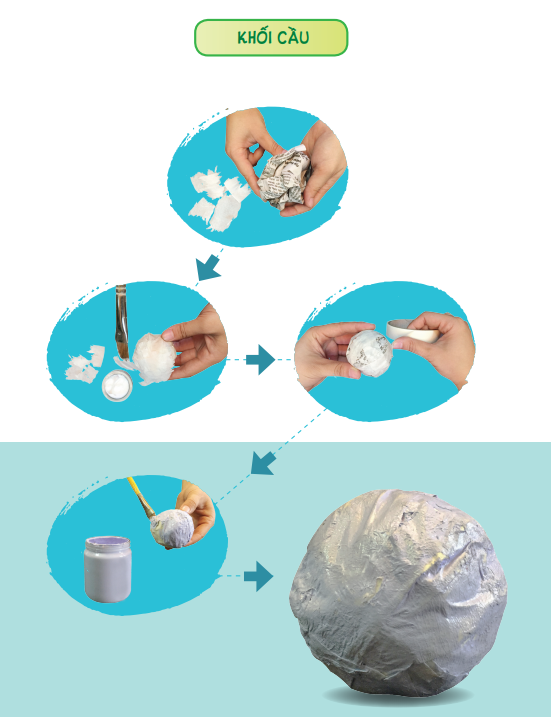 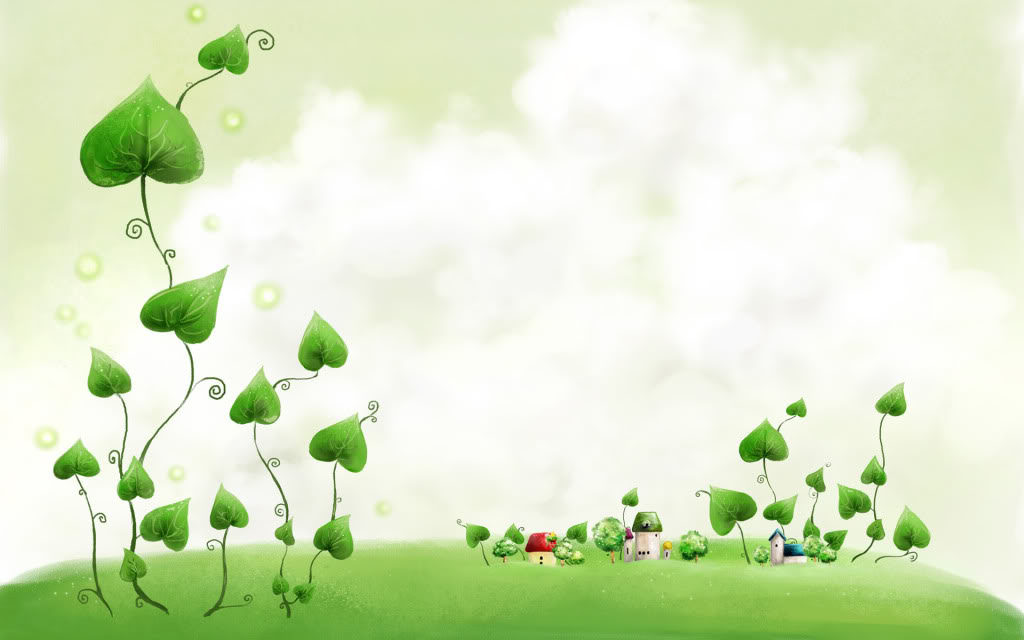 Xin chân thành cảm ơn !